Мастер-класс с родителями ясельной группы«Ромашки»
Группа №13 «Ромашки»
Воспитатель: Политова А.М.
2023г
Цель: Изготовление ромашки для своей семьи, как символа семьи, любви и верности.
Материал:
Белая бумага
Деревянные палочки
Ножницы
Клей- карандаш
Жёлтый картон
Зеленая бумага
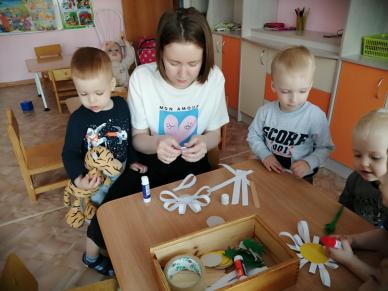 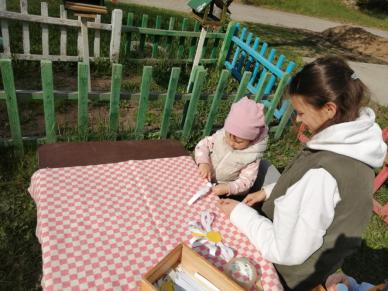 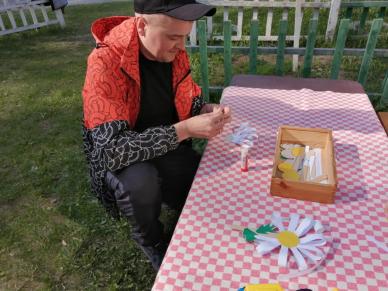 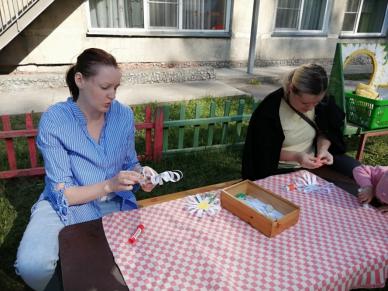 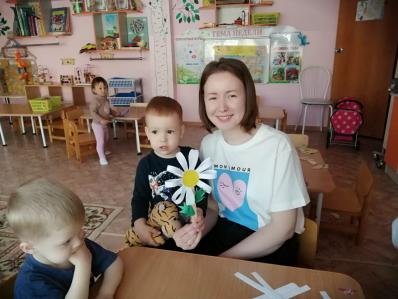 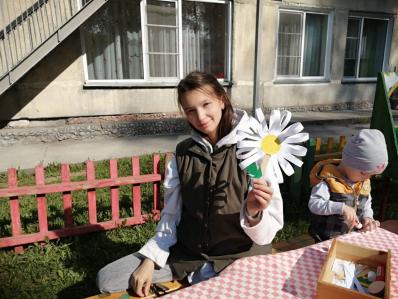 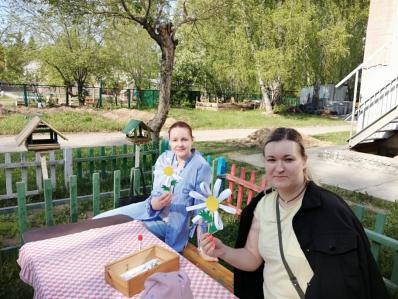 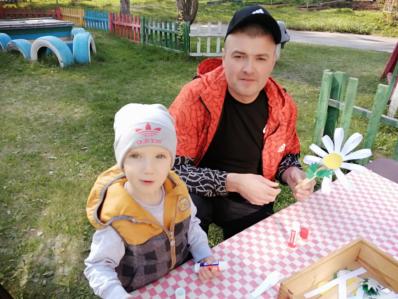 Спасибо за внимание!
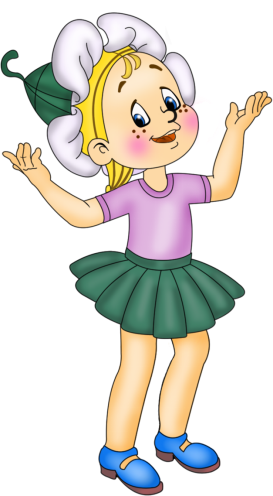